Подготовила: Мамедова Г.Ф.к.
педагог-психолог
МБДОУ детский сад 
№ 37 "Аленушка"
Психолого-педагогическое
сопровождение одаренных детей
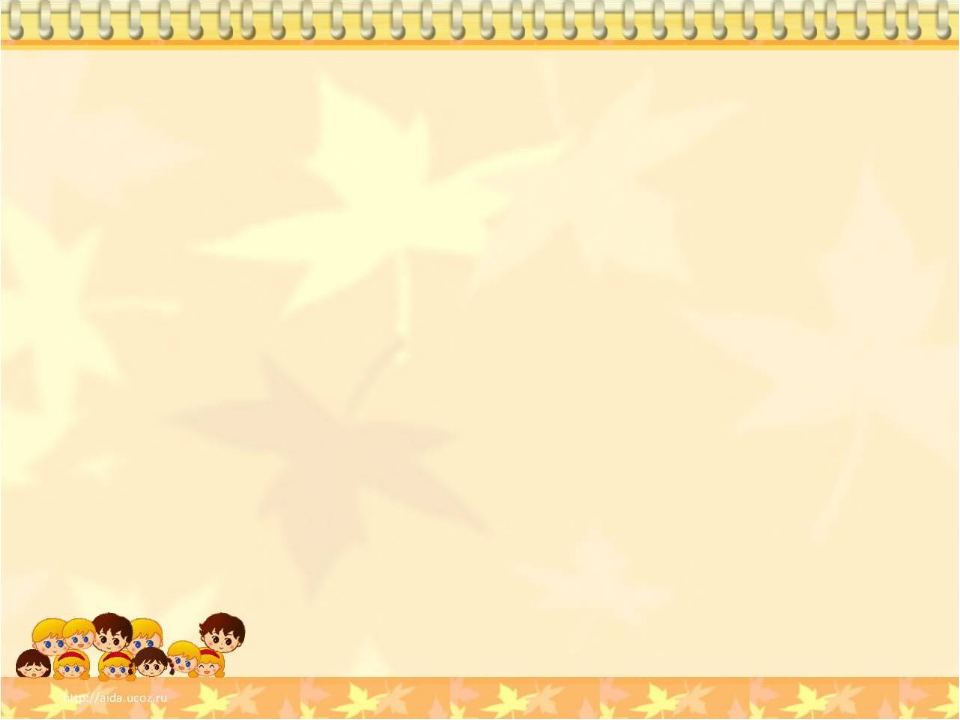 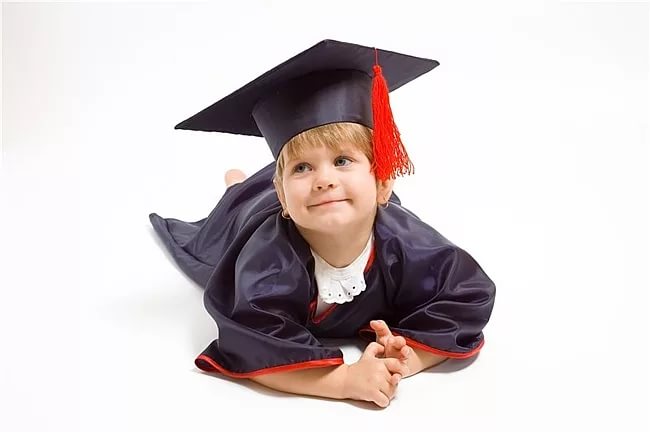 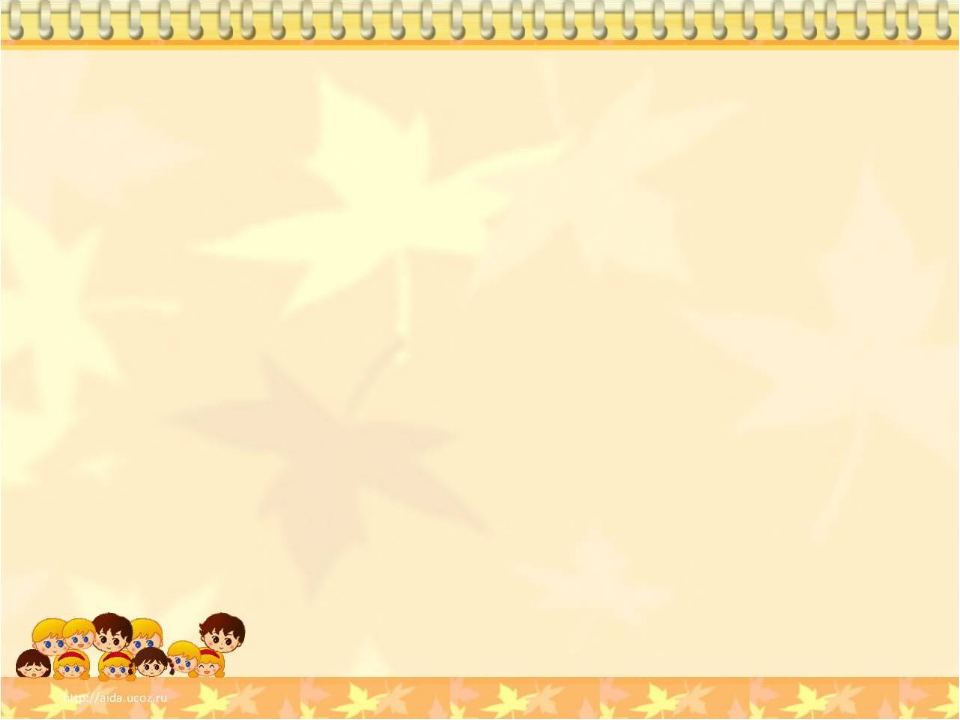 «Одаренность человека - это маленький росточек, едва проклюнувшийся из земли и требующий к себеогромного внимания. Необходимо холить и лелеять,ухаживать за ним, сделать его благороднее, чтобы он вырос и дал обильный плод».
                 
                                                          В.А. Сухомлинский
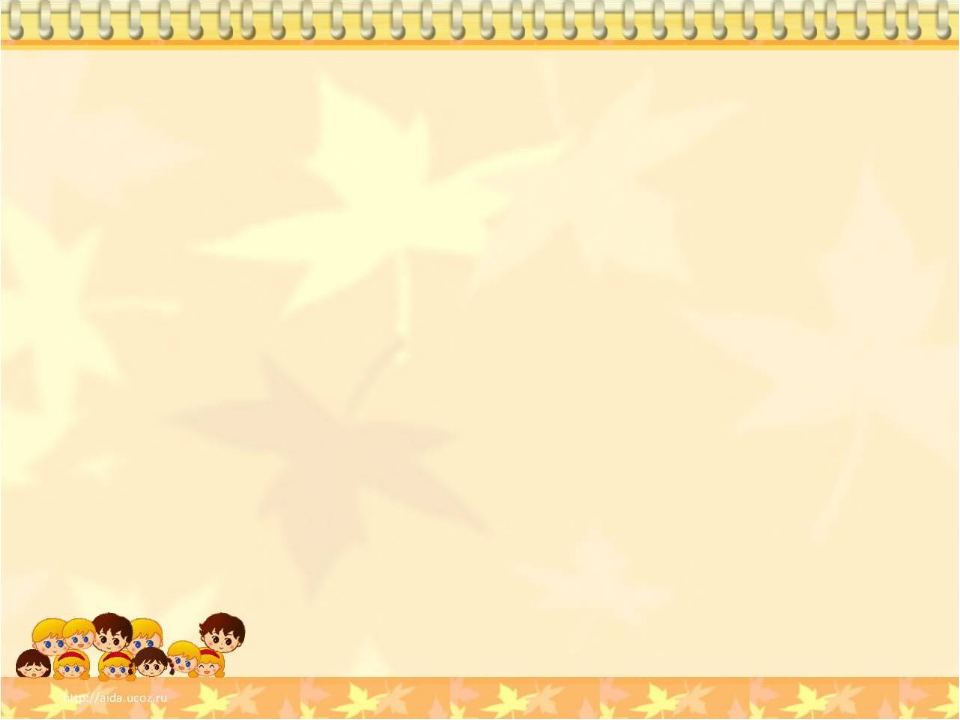 Одаренность – это не что иное, как набор каких-либо способностей. Но не просто способностей, а очень хорошо развитых способностей
Одаренный ребенок-  это ребенок ,который выделяется яркими, очевидными иногда выдающимися достижениями  (или имеет предпосылки для таких достижений)  в том или ином виде деятельности.
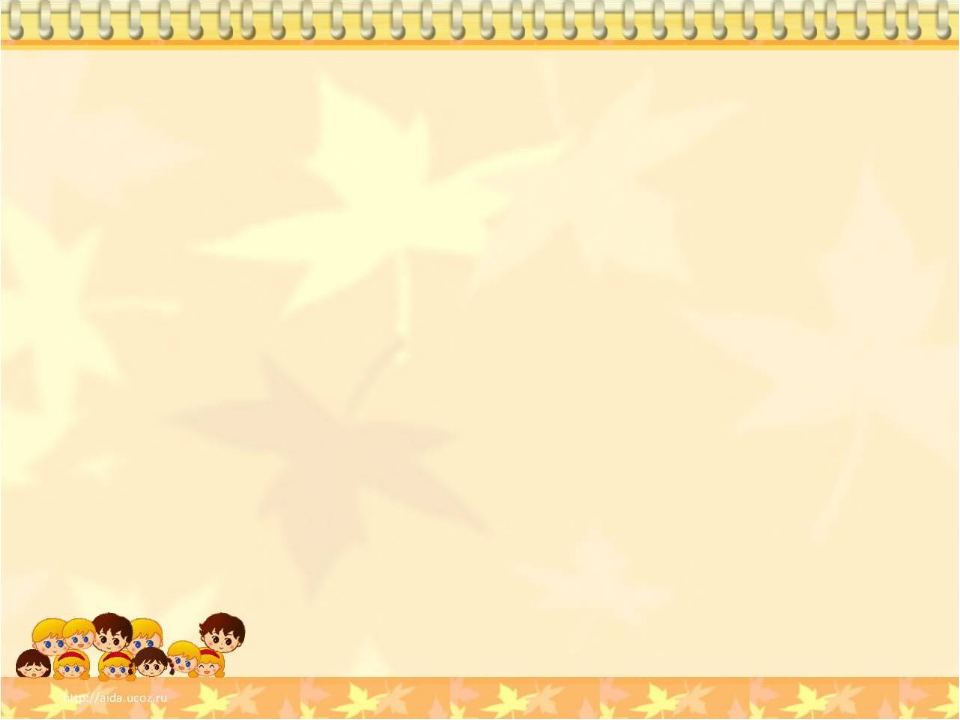 Признаки одаренности: 

повышенная любознательность, 
способность прослеживать причинно-следственные связи и делать соответствующие выводы, 
отличная память, которая основывается на ранней речи и абстрактном мышлении, 
большой словарный запас;  
повышенная концентрация внимания на чем-либо, упорство в достижении результата, 
яркое воображение, высокоразвитая фантазия.  
В области физического развития высокий энергетический уровень.
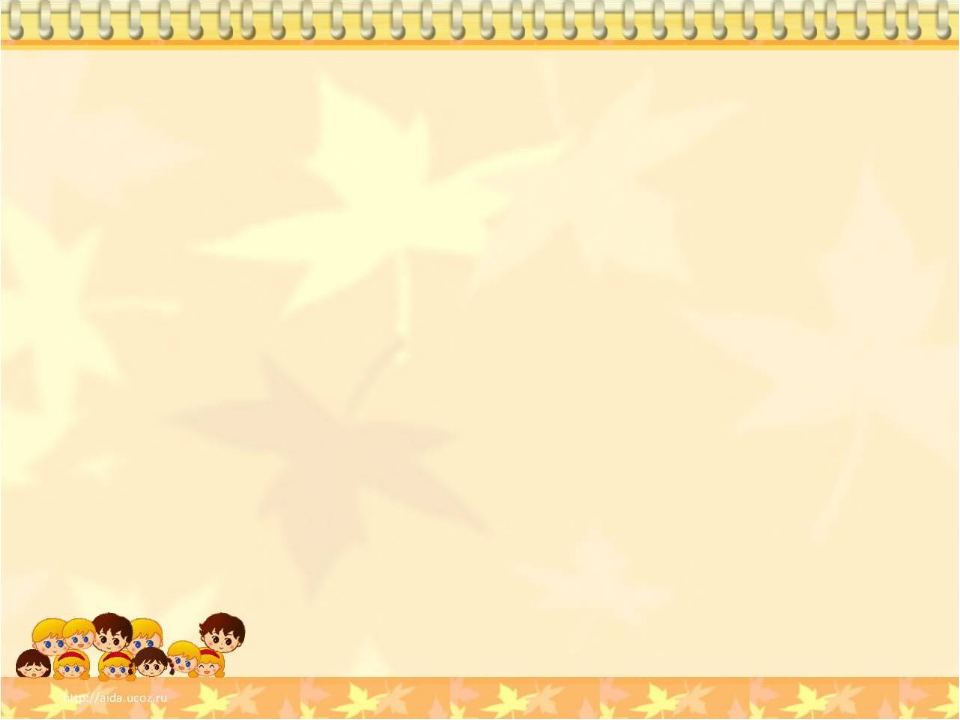 Виды одаренности:

Художественная одаренность (высокие достижения в области художественного творчества и исполнительского мастерства в музыке, живописи, скульптуре, актерские способности).

Общая интеллектуальная одаренность (дети запоминают и сохраняют информацию, что позволяет им преуспевать во многих областях знаний).

Спортивная одаренность (дети с высокими спортивными способностями)

Дети с высокой познавательной активностью.
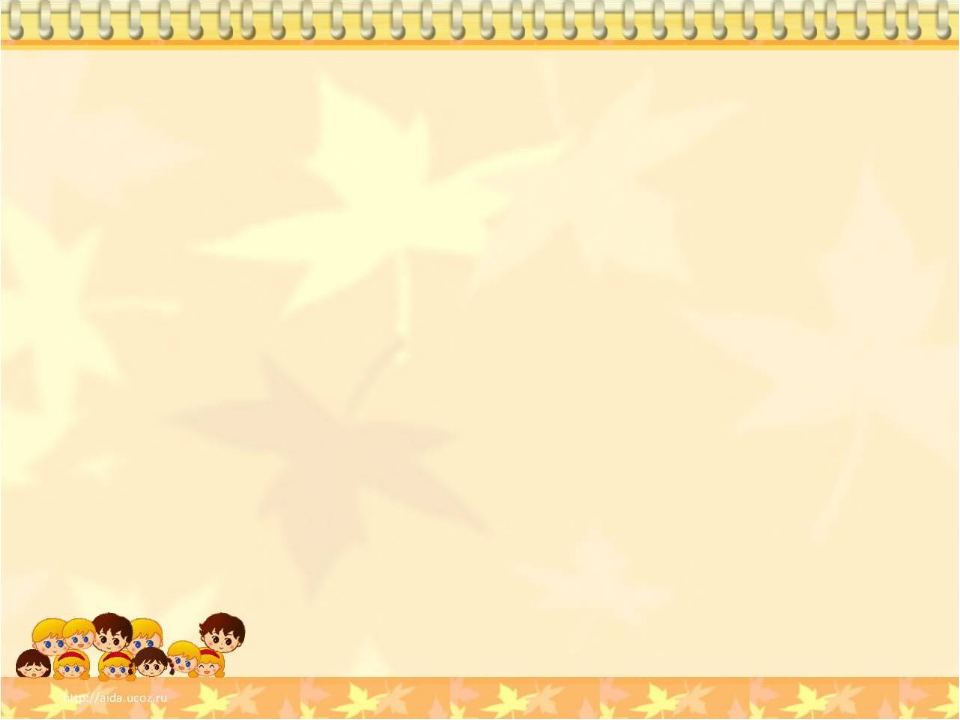 Дети с признаками одаренности 
имеют возможность раскрыть и реализовать свои способности в кружках, секциях, организованных в ДОУ и учреждениях дополнительного образования города .
Формы работы с одаренными детьми:
—групповые занятия с одаренными детьми;
— индивидуальные занятия;
-конкурсы, викторины , интеллектуальные олимпиады, спортивные игры;
-дополнительные образовательные услуги в кружках по направлениям;
-исследовательская деятельность.
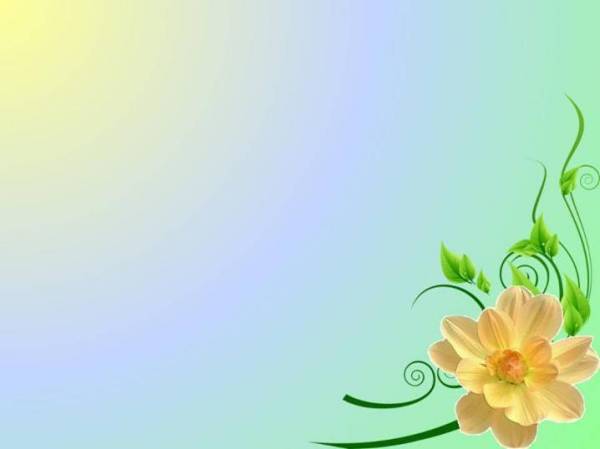 Схема построения индивидуального маршрута одарённого ребёнка.
1. Диагностика
2. Определение целей и задач
3.Определение времени
4. Определение роли родителей
5. Разработка учебно-тематического плана
6. Определение содержания, форм работы и оценивание знаний
7. Интеграция с другими специалистами
8. Определение способов оценивания успехов
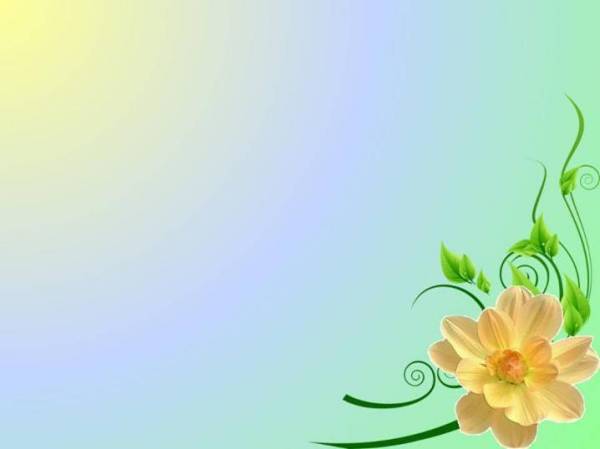 Возможные формы занятий для одаренных воспитанников, 
занимающихся по индивидуальному образовательному маршруту.
Игра
Беседа.
Экскурсия.
Наблюдение.
Размышление.
Практическое занятие.
Творческая мастерская
Тренинг.
Эксперимент.
Круиз.
Мозговой штурм.
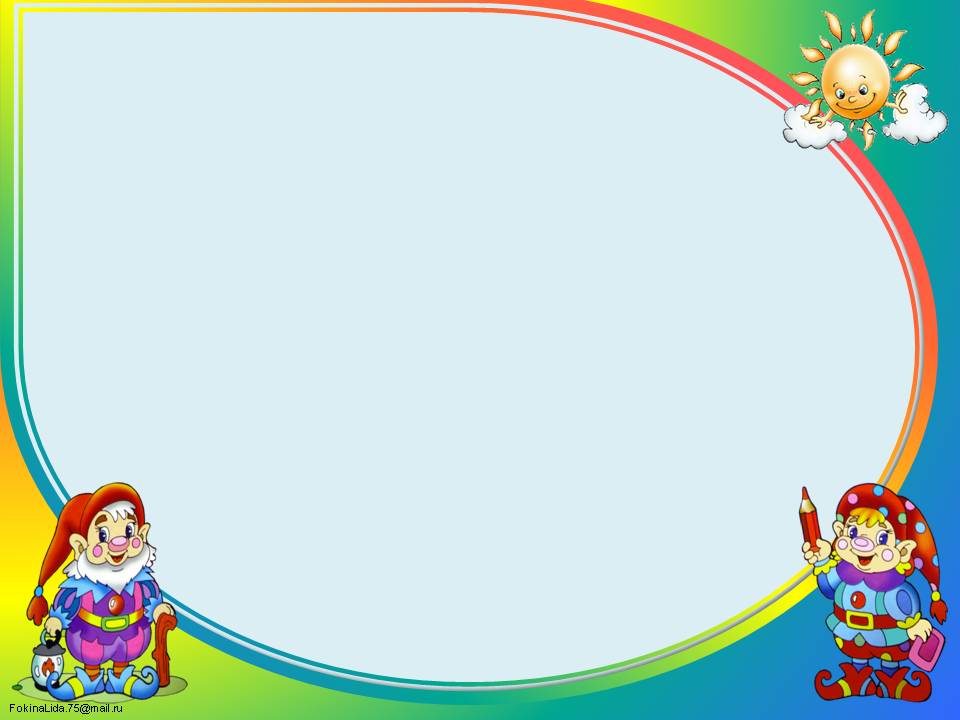 Возможные формы подведения итогов.
Открытое занятие 
Показ достижений
Тест.
Персональная выставка
Концерт.
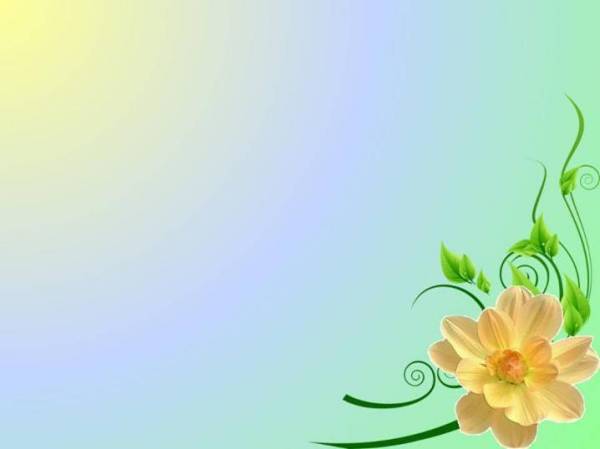 Рекомендации педагогам и родителям воспитанника, обучающегося по индивидуальному образовательному маршруту для воспитания исследовательских наклонностей и умение самостоятельно получать знания.
Не занимайтесь наставлениями, помогайте детям действовать незави­симо, не давайте прямых инструкций, относительно, чем они должны заниматься.

Не сдерживайте инициативы детей и не делайте за них то, что они могут сделать самостоятельно.

Научите ребенка прослеживать межпредметные связи и использовать знания, полученные ранее при изучении других предметов

Приучайте детей к навыкам самостоятельного решения проблем, исследования  ситуаций.

Помогайте детям научиться управлять процессом усвоения знаний.

Подходите ко всему творчески.
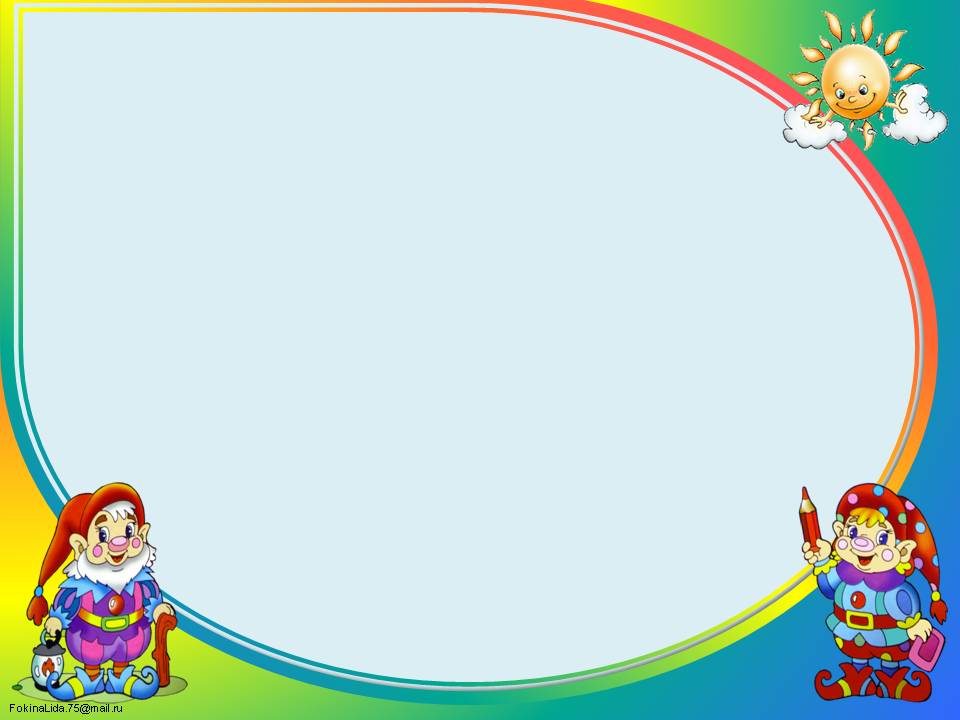 Таланты создавать нельзя, но можно создавать почву,
на которой будут расти и процветать таланты…

Генрих Нейгауз
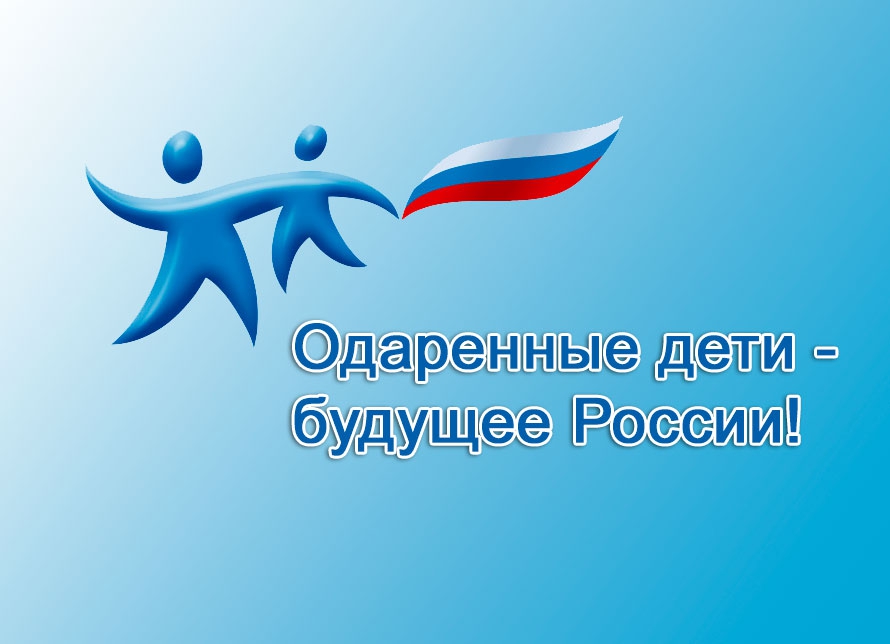